DIE GESCHICHTE ZUR KURVE
ARGUMENTIEREN
Kurve  GeschichteInterpretation, Präsentation, kommunikativer Aspekt
DIE KURVE ZUR GESCHICHTE
Geschichte  KurveDarstellen, Modellieren
konstruktiver Aspekt
Niederschlagsmenge
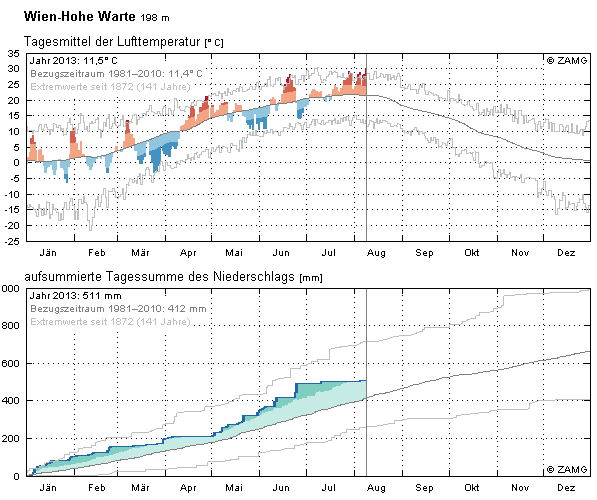 NiederschlagsmengeKreuze die richtigen Aussagen an!
Im Februar hat es ungefähr 50mm Niederschlag gegeben.
Die Funktion ist steigend.
Die Funktion ist streng monoton steigend.
 Je höher der Funktionswert, desto stärker der Niederschlag.
Im März hat es weniger geregnet als im Mai.
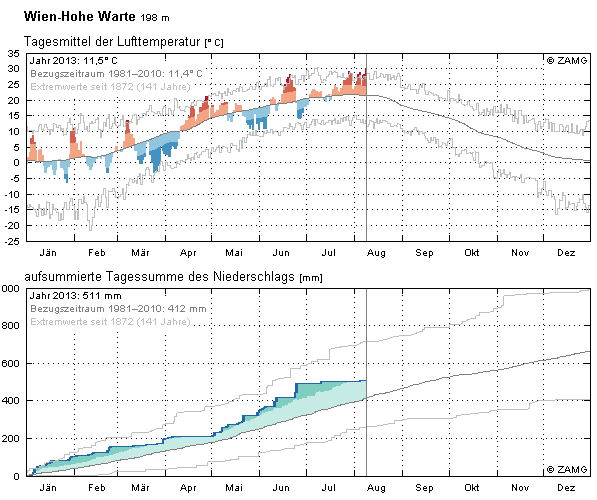 Fokus: Interpretieren
NiederschlagsmengeKreuze die richtigen Begründungen an!
Die Funktion ist nicht streng monoton steigend.
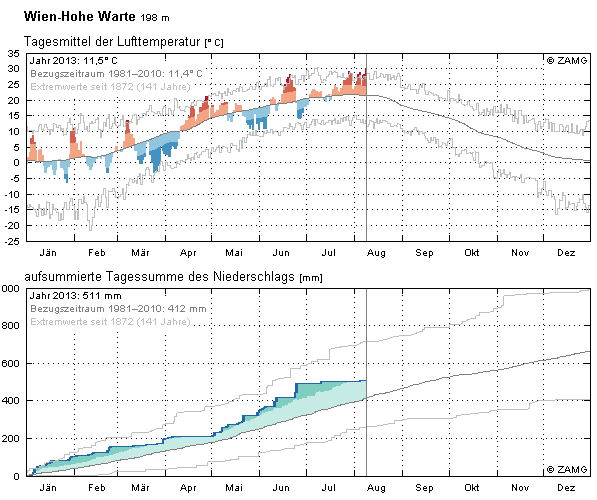 Der Graph hat Ecken.
Der Graph verläuft manchmal waagrecht.
Am 5.April und am 10.April sind die Funktionswerte gleich.
Es hat an manchen Tagen nicht geregnet.
Das Regenwasser ist wieder abgeflossen.
Fokus: Argumentieren
Niederschlagsmenge
Entscheide, ob die Aussage richtig oder falsch ist und begründe deine Antwort!
Die Funktion ist streng monoton steigend.
Handlungsdimensionen mathematischer Kompetenzen
H1: Darstellen, Modellbilden
konstuktive Aspekte
H2: Rechnen, Operieren
H3: Interpretieren
kommunikative Aspekte
H4: Argumentieren und Begründen
kommunikative Aspekte
Technologie als Hilfsmittel
Operieren 
Technologie-Skills (ergänzen, ersetzen?)
Darstellen, Modellbilden
Funktionstypen wählen
Modell erstellen 
Wechsel zwischen Darstellungsarten
Interpretieren
geeignete Form der Darstellung
Präsentieren
Begründen als umfassende Handlungsdimension
WANDERWEG
Welche Geschichte erzählt dieser Graph?
Wie kann man möglichst exakte Angaben machen?
Wie präsentiert man das Ergebnis?

Wie gestaltet man solche Aufgaben?
Höhe (m)
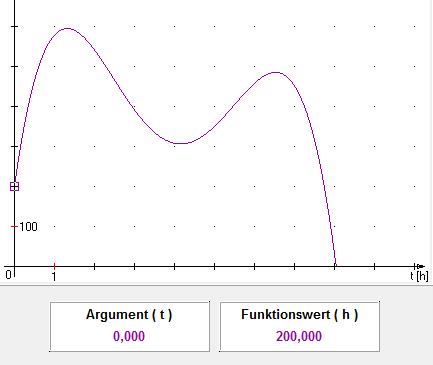 WANDERWEG
Ableseübung am PC?Fragen gestalten
eine Geschichte zum Graphenkommentierte Tabelle
ein neuer Graph(GeoGebra – Freihandtool)
Term ermitteln (eigene Grafik gestalten)
charakteristische Punkte / umgekehrte Kurvendiskussion
Punkte ablesen – Trendpolynom
Koordinatensystem über Grafik legen
WANDERWEG
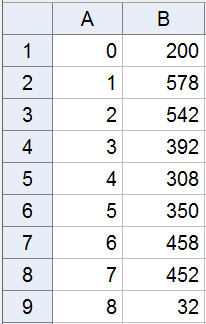 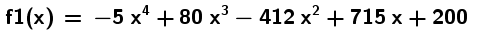 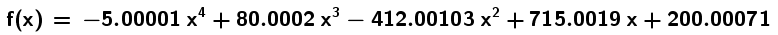 Kontext
Situation
FUNKTION
Graph
Tabelle
Term
Funktion als mathematisches Modell
einen Kontext befragenProblemstellungen suchen
gegebenes Material befragenBeziehung zum Kontext herstellen
Strategien für den Wechsel zwischen unterschiedlichen Darstellungsformen
darstellen - interpretieren
begründen – argumentieren – beweisen
zwei Bewegungen
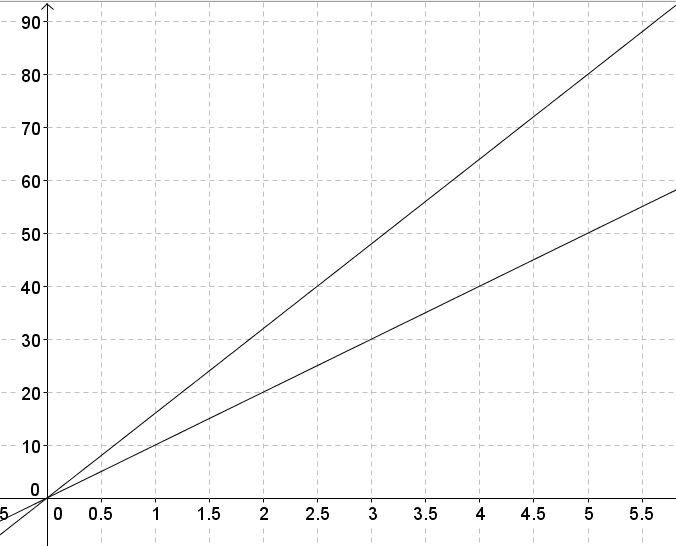 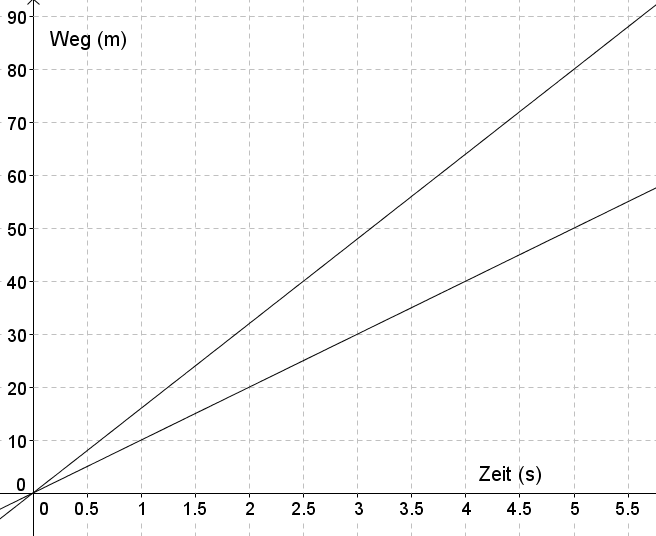 16 m/s
f2(x)
57,6 km/h
f1(x)
10 m/s
36 km/h
zwei Bewegungen
Rekonstruktion der Grafik
Graph interpretieren – Geschwindigkeiten ablesen
Vergleich mit realen Geschwindigkeiten
Situation konstruieren – Fragen stellen
Verwendung definierter Funktionen für Lösungen
zwei Bewegungen
Funktionsterme definieren: f1(x) = 10 x			f2(x) = 16 x
Geschwindigkeiten ablesen / interpretieren:10 m/s = 36 km/h		16 m/s = 57,6 km/hRadfahrer			Moped
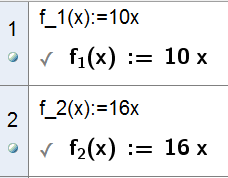 zwei Bewegungen
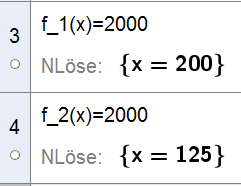 Es ist eine Strecke von 2 km zurückzulegen.Um wie viel später kommt der Radfahrer an?
Wie groß ist der Vorsprung des Mopeds nach 30 s?
Wie lange dauert es, bis das Moped 200 m Vorsprung hat?
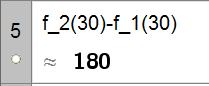 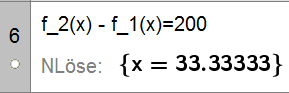 zwei Bewegungen
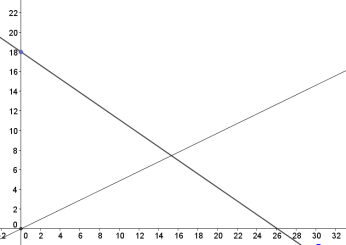 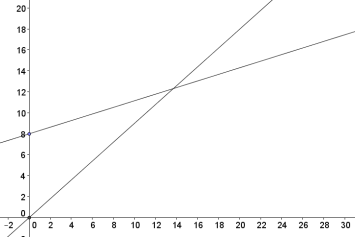 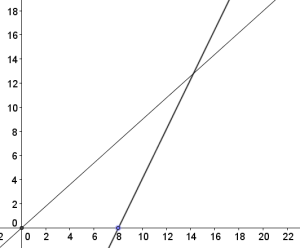 ZWEI ZÜGE
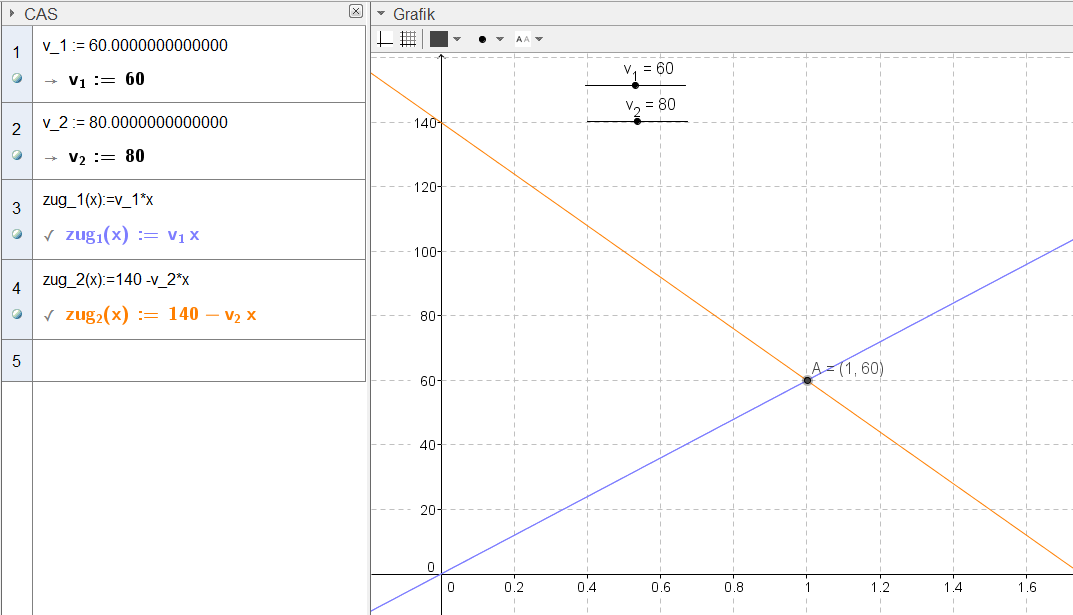 Zwei Züge
Analyse der Situation
Geschwindigkeiten
Einheiten wählen, Achsen beschriften
Geschwindigkeiten ablesen
Geschwindigkeiten umrechnen
Konkretisierung der Situation
Rekonstruktion der Grafik
Terme ablesen
2 Punkte – Form der Geradendarstellung
Beschriftungen und Formatierungen
Fragestellungen suchen
Wann ist eine bestimmte Strecke zurückgelegt?
Wie groß ist der Vorsprung nach x ZE?
Geschwindigkeiten in einem Intervall - Schieberegler
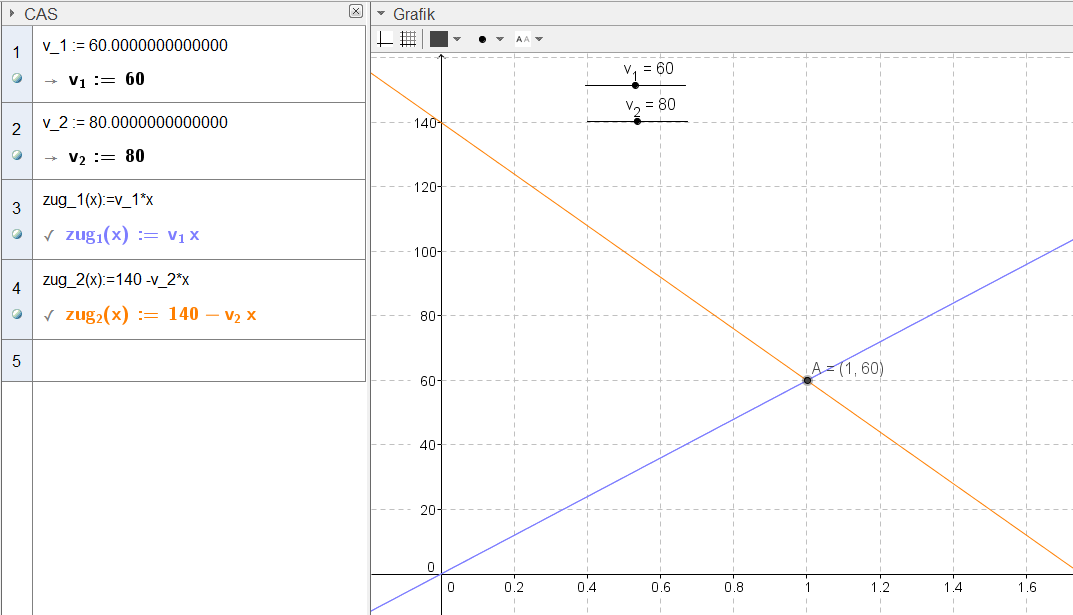 ZUG BESCHLEUNIGT
Ein Zug fährt ab und beschleunigt auf eine Reisegeschwindigkeit von 120 km/h.
Wie groß ist die Beschleunigung? (Internet!)
Wie lange dauert es, bis die Reisegeschwindigkeit erreicht ist?
Wie lange braucht der Zug, um die ersten 200 m (1500 m) zurückzulegen?
Zusammengesetzte Zeit-Weg-Funktion definieren!
Bewegung modellieren
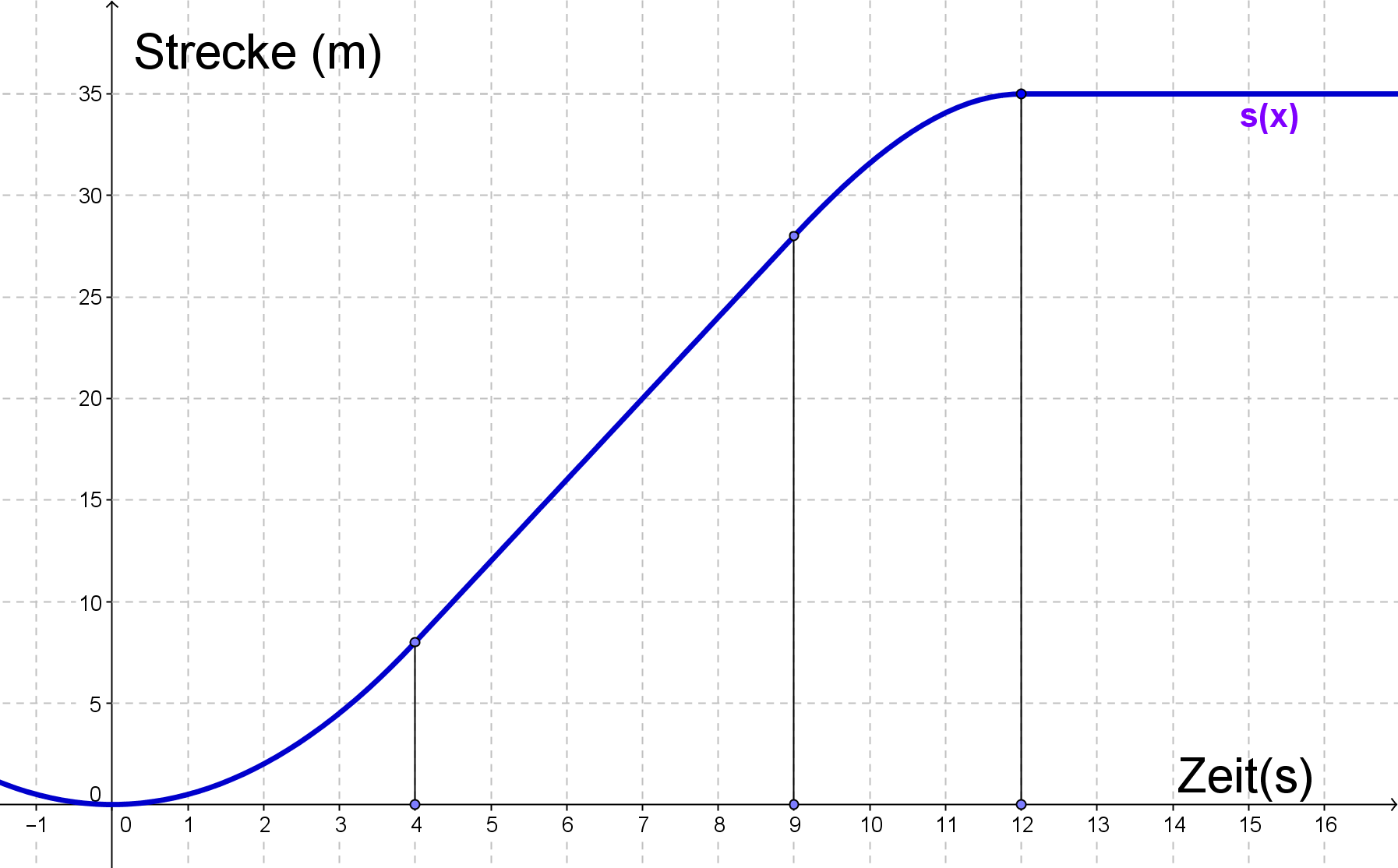 Wiener U-Bahn
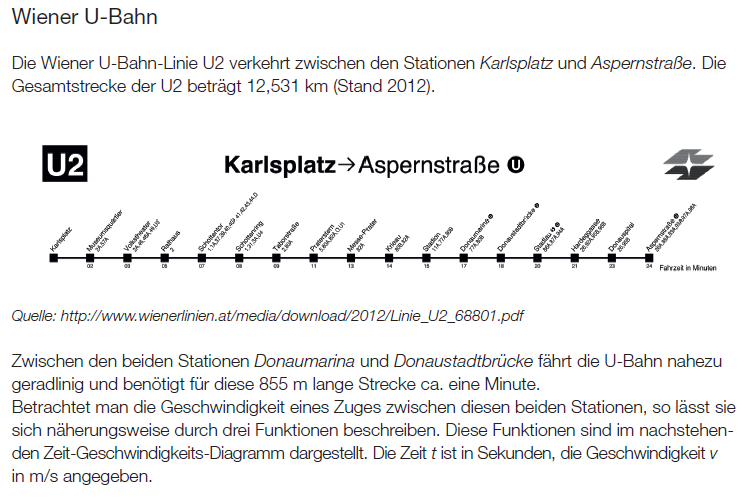 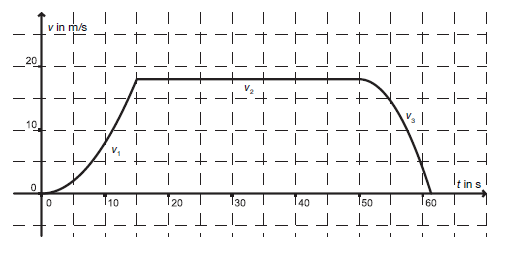 Probeklausur
Wie erstellt man solche Grafiken?
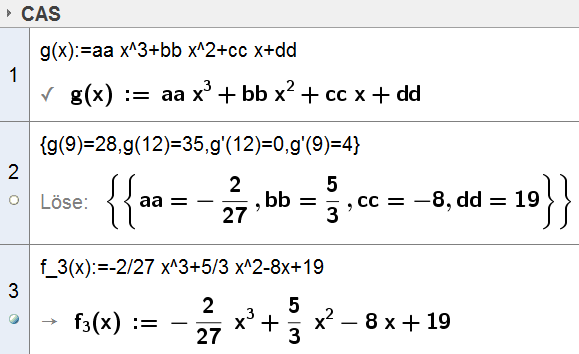 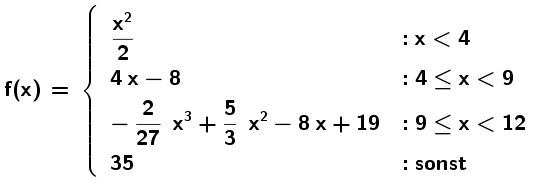 SPRUNGSCHANZE
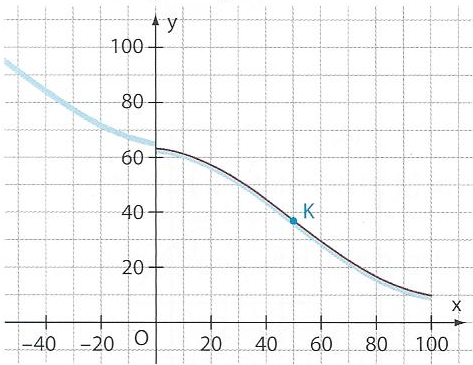 Erweiterung und Umkehrung eines Beispiels
Baumwachstum – Linearität nachweisen
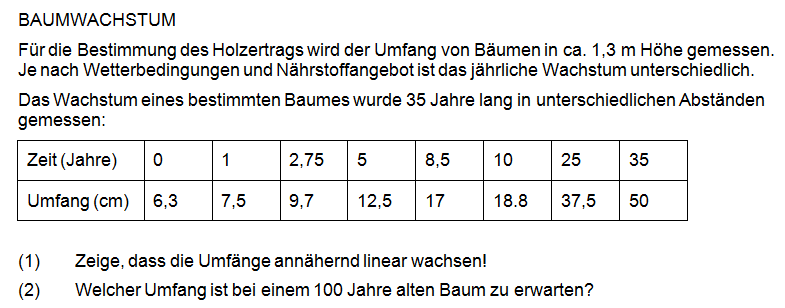 Baumwachstum
Darstellungsformen: Tabelle, Grafik
Linearität überprüfen
Lage der Punkte
Vergleich der Differenzenquotienten
Term erstellen – Prognose
„nach Gefühl“
Schieberegler
durch 2 Punkte
Regression
Passgenauigkeit des Modells überprüfen?
WELTBEVÖLKERUNG
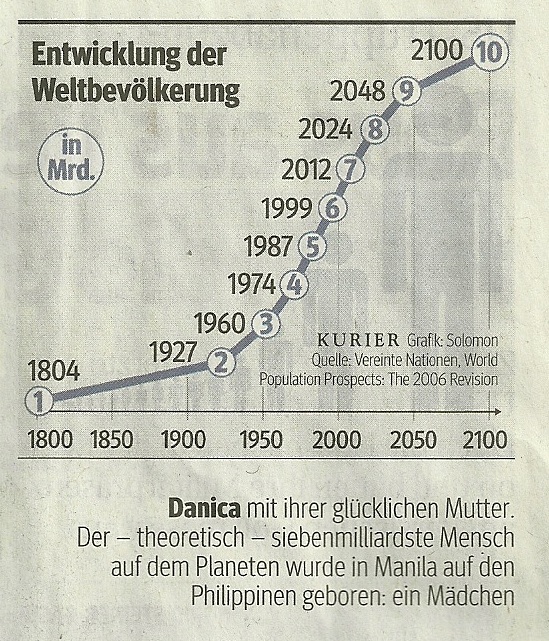 Welche Fragen zu  GK und Vernetzung sind möglich?
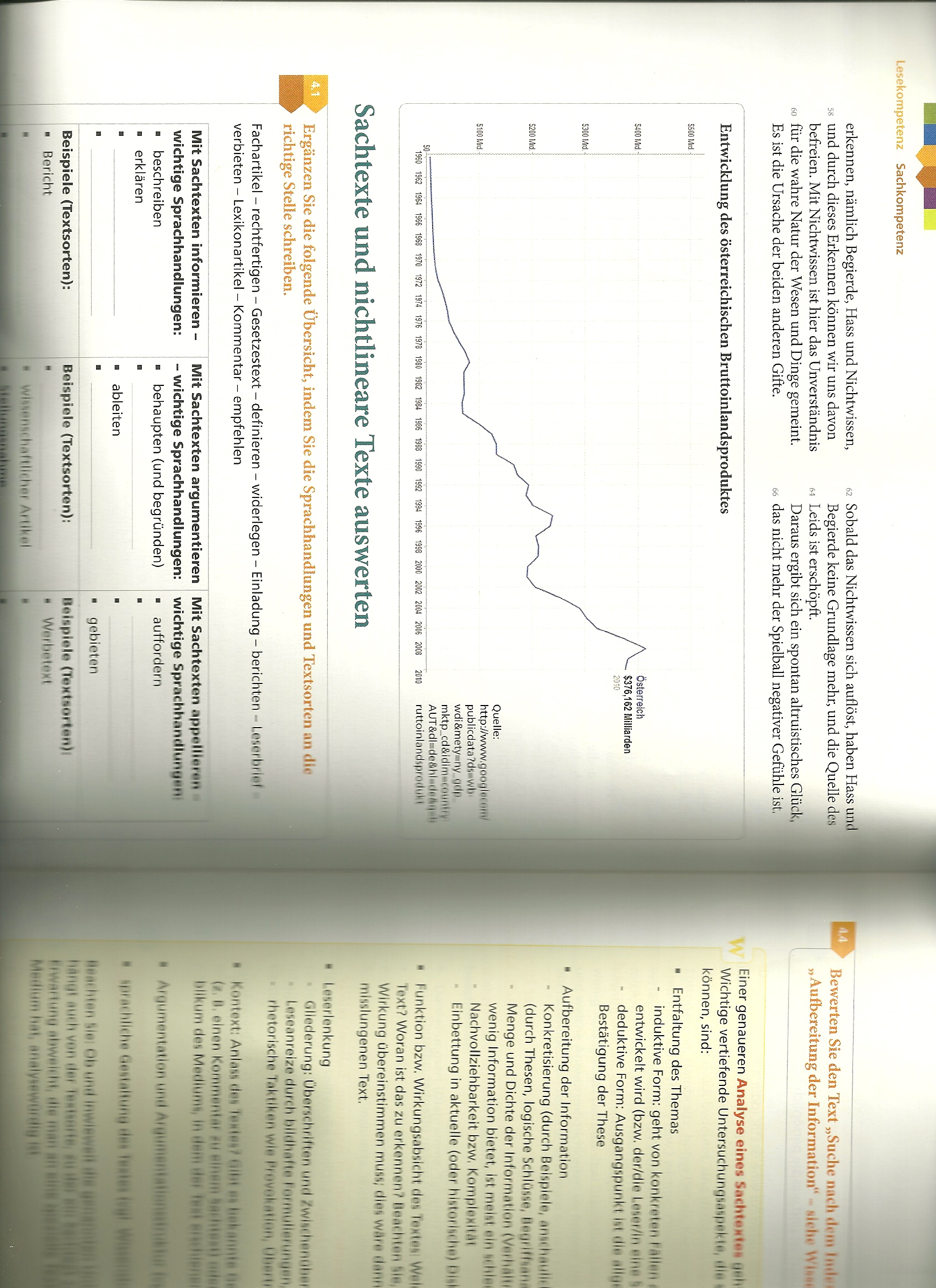 BRUTTOINLANDSPRODUKT
BRUTTOINLANDSPRODUKT
Interpretiere die Kurve im Kontext der Wirtschaftsentwicklung
Verwende für deine Darstellung zwei der folgenden Begriffe: linear, exponentiell, quadratisch, stetig, Wendepunkt, …
Vergleiche zwei Zeiträume, indem du Aussagen über prozentuelle Änderungen machst!